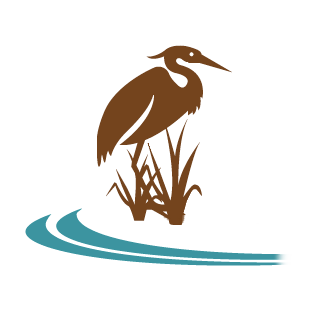 Plum Creek Watershed Partnership
Steering Committee Meeting
Welcome and thank you for attending!
Today’s Agenda
Welcome and Introductions
A brief introduction on the Caldwell County Feral Hog Tag Collection event
Recap and Updates since last meeting (June 3rd 2022)
New Grant Cycle: Upcoming tasks
Updated Interlocal Agreement and Steering Committee Ground Rules
Work Groups – Discussion time
Adjourn
A little about myself…
Born and raised in east TN
Graduated from the University of Tennessee, Knoxville in 2019
Worked in Tennessee and then Florida before moving to Texas, November 2022
I love water centric recreation and that’s why I’ve made a career wanting to protect it
Email: smelvin@plumcreekwatershed.org
Phone: 830-557-7358
Sean Melvin

The New Watershed Coordinator
The Caldwell County -
Feral Hog Tag Collection Event
Introduced by Dennis Engelke
Recap and Updates
At last meeting
Draft work groups were created
The Watershed Priority Planning survey was discussed
Since last meeting
Hosted the last OSSF Workshop
Completed the 18-08 Contract as of December 31
Polonia WSC is now part of Aqua WSC
New Grant Cycle: The 22-09 Cooperative Agreement
Tasks and Deliverables
Increasing stakeholder involvement
Have work groups convene 
Workshops and events
Education and outreach
Newsletters
Biannual Addendum to WPP
Evaluating the state of the watershed
Setting new goals and milestones
[Speaker Notes: County extension agents? Any leads]
Steering Committee Ground Rules
The original Interlocal Agreement and Ground Rules for the Steering Committee have not been updated since 2011. For this reason, both are being updated and now the Ground Rules are separate from the Interlocal Agreement. Here is what needs to be updated in the Ground Rules:

Outdated language and organization names
Some procedural adjustments 
The Ground Rules Doc

For homework, please review the Ground Rules and new revisions. Next meeting we will finalize the new Ground Rules.
Work Groups - Discussion time
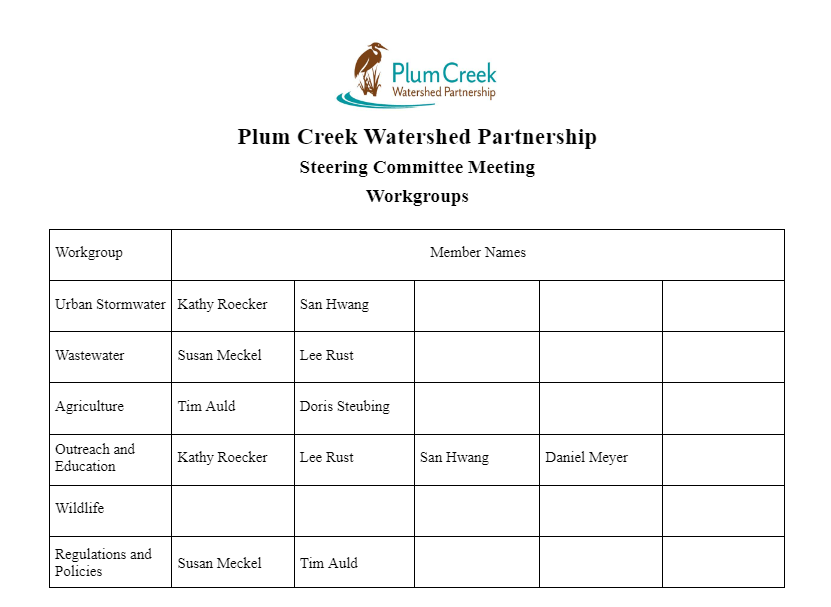 Upcoming 
Event!
Great Texas River Clean up in Kyle, Saturday March 4th, 2023

Feral Hog Tag Collection in Caldwell County, running through spring and into the summer
Meeting Adjourned,
Thank you!
And a big thanks to the Lockhart State Park staff for hosting us.


Next meeting will be in early April 2023
Location: TBD
Funding for this effort is provided through a federal Clean Water Act nonpoint source grant administered by the Texas Soil and Water Conservation Board from the U.S. Environmental Protection Agency.